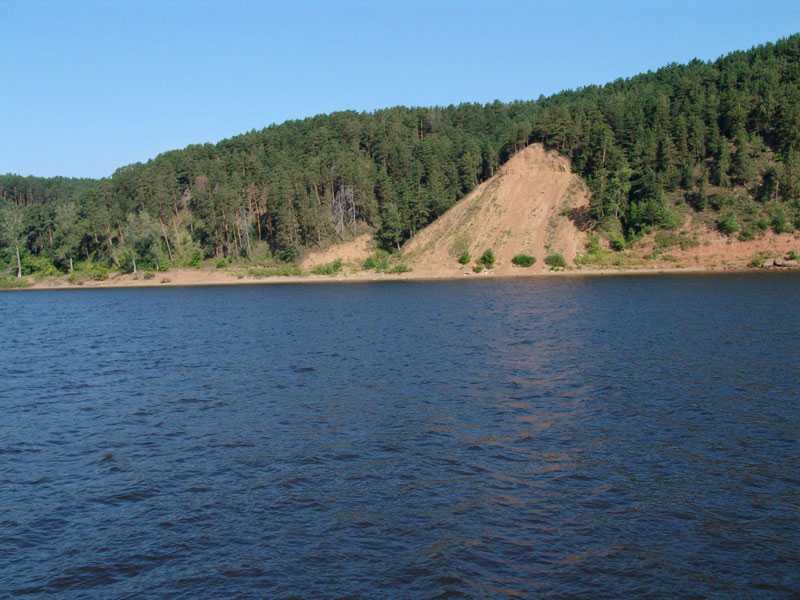 Её величество река Кама
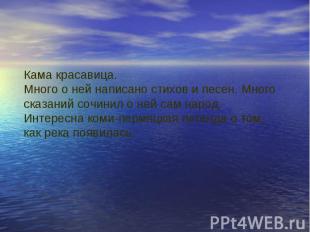 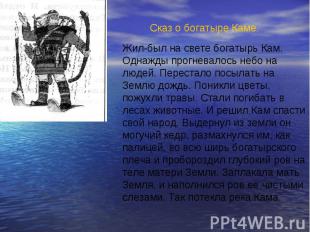 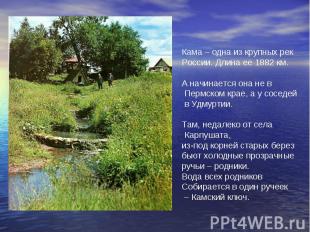 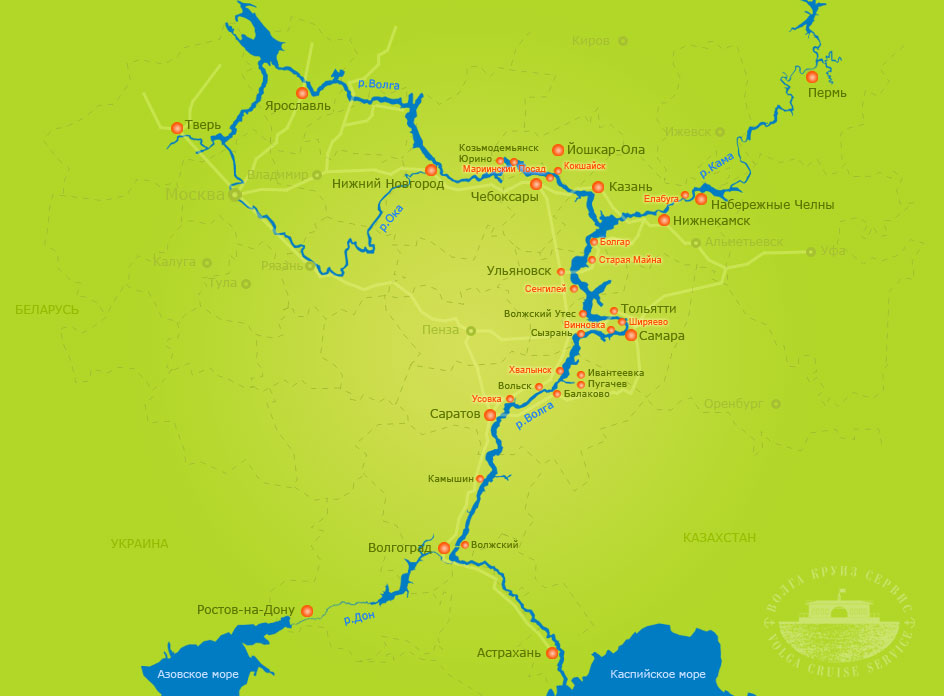 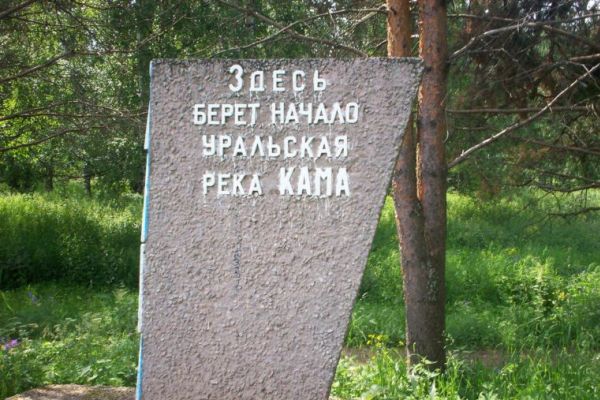 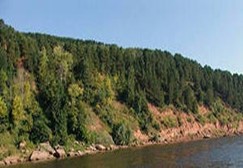 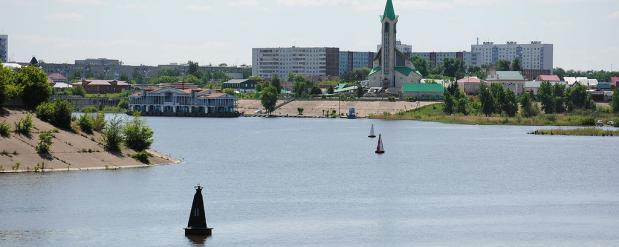 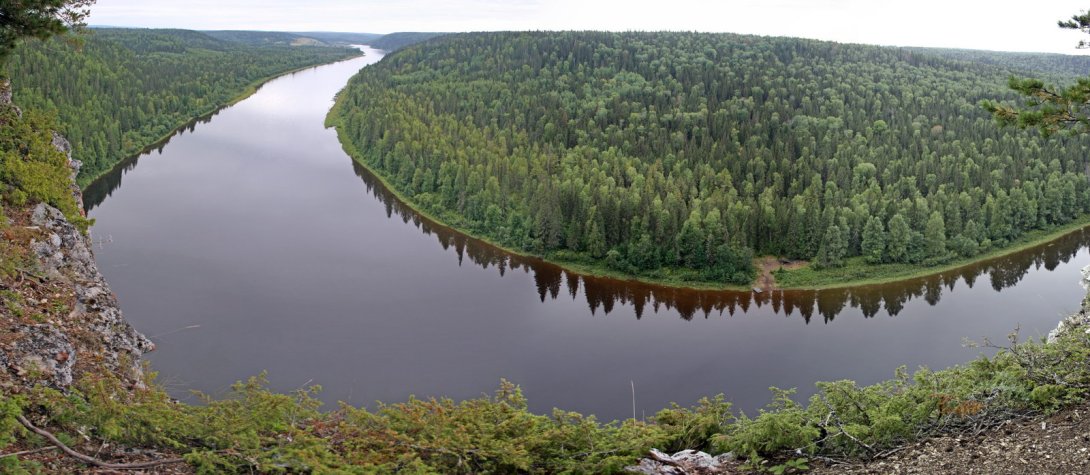 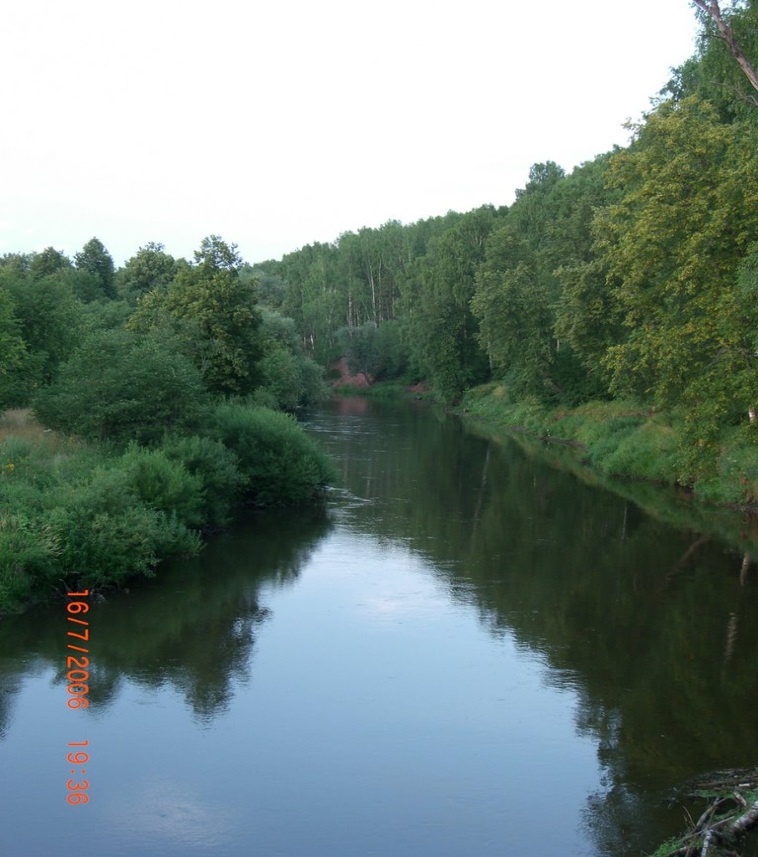 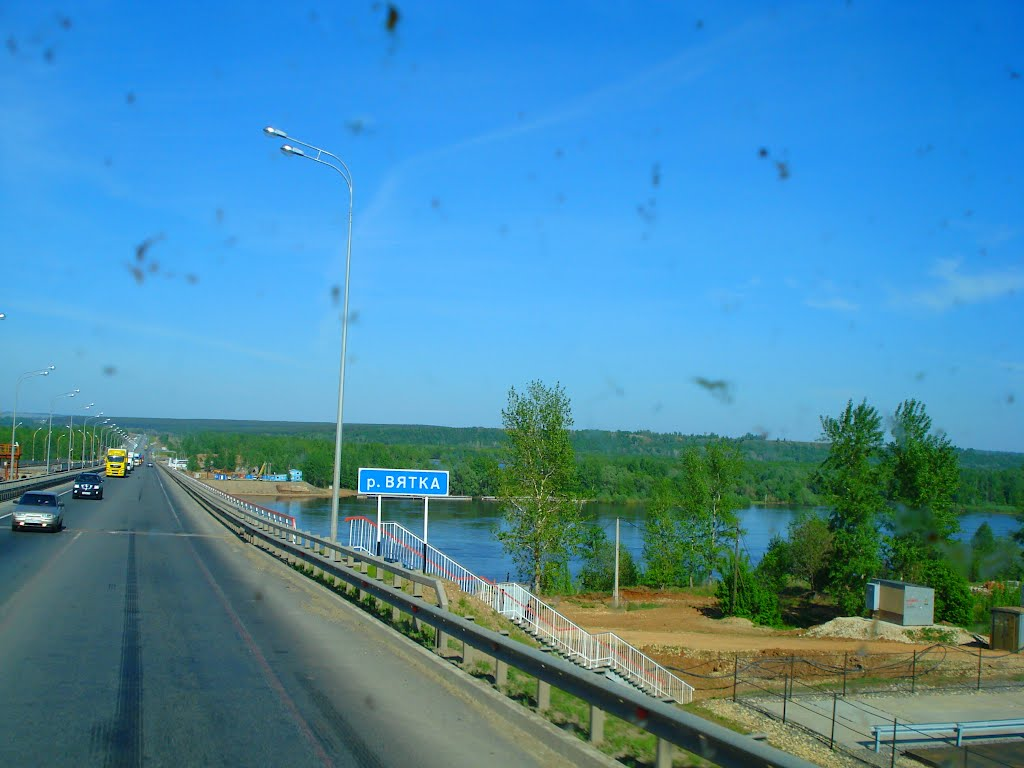 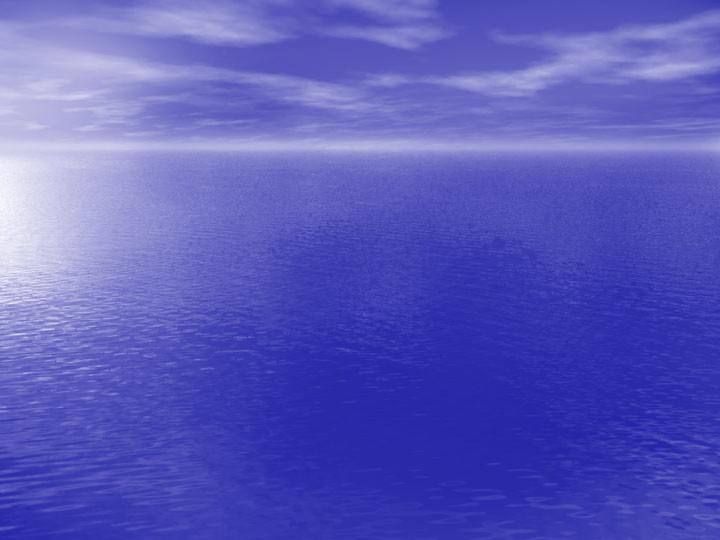 Что такое водохранилище? Что такое водохранилище? Водохранилище – это искусственный водоём значительной вместимости, образованный обычно в долине реки водопроводными сооружениями для регулирования её стока и дальнейшего использования в народном хозяйстве. Водохранилище – это искусственный водоём значительной вместимости, образованный обычно в долине реки водопроводными сооружениями для регулирования её стока и дальнейшего использования в народном хозяйстве.
Нижнекамское  водохранилище
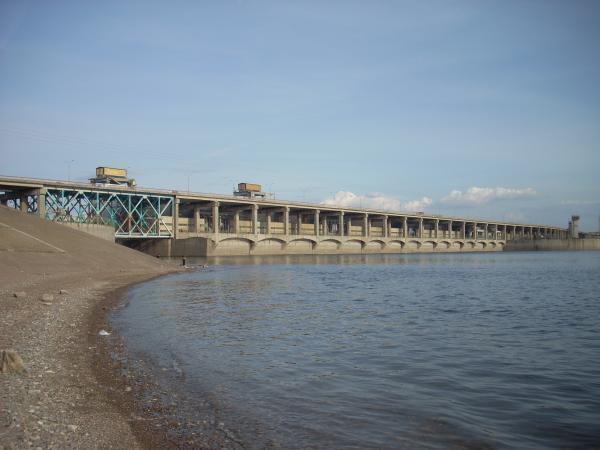 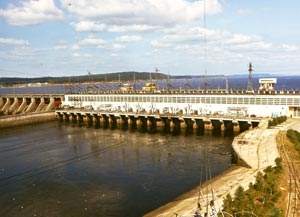 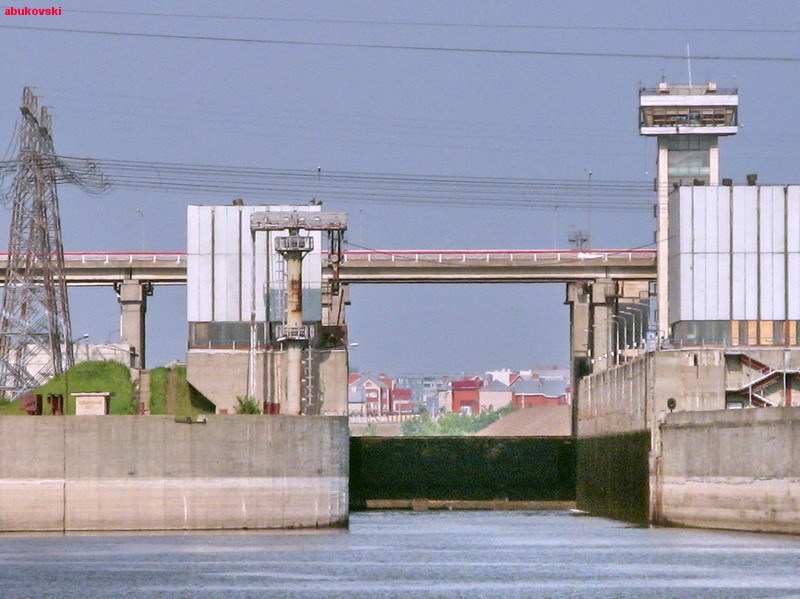 Речной порт г. Набережные Челны
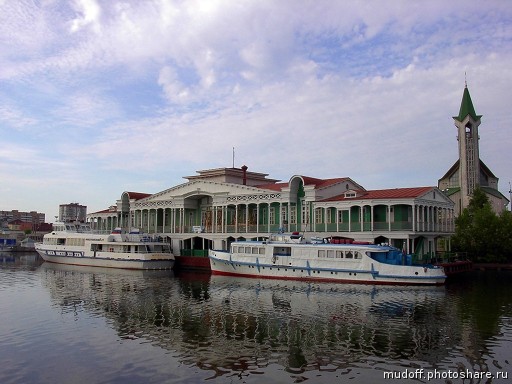 Речной порт г. Нижнекамск
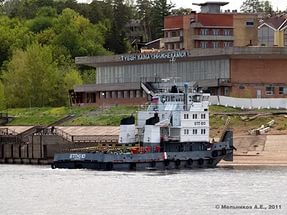 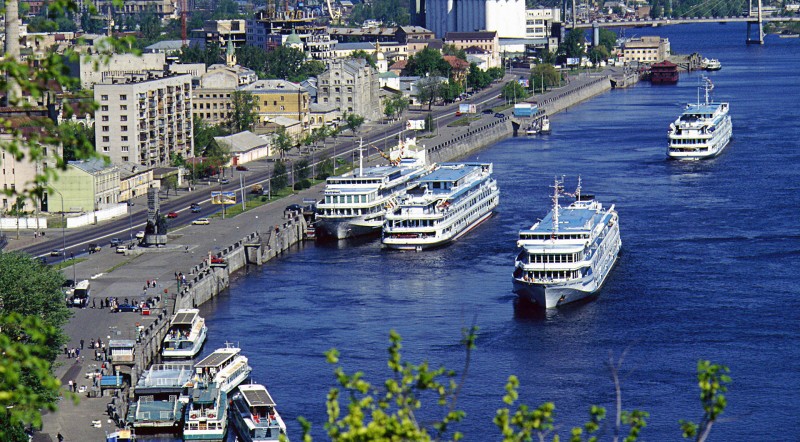 г. Ижевск
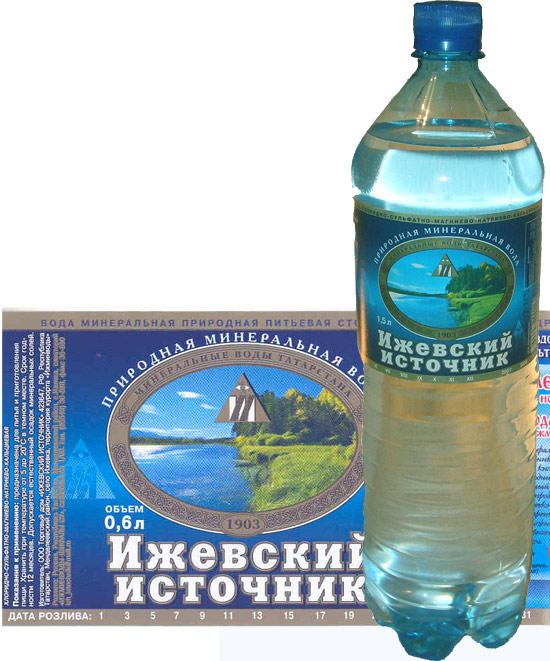 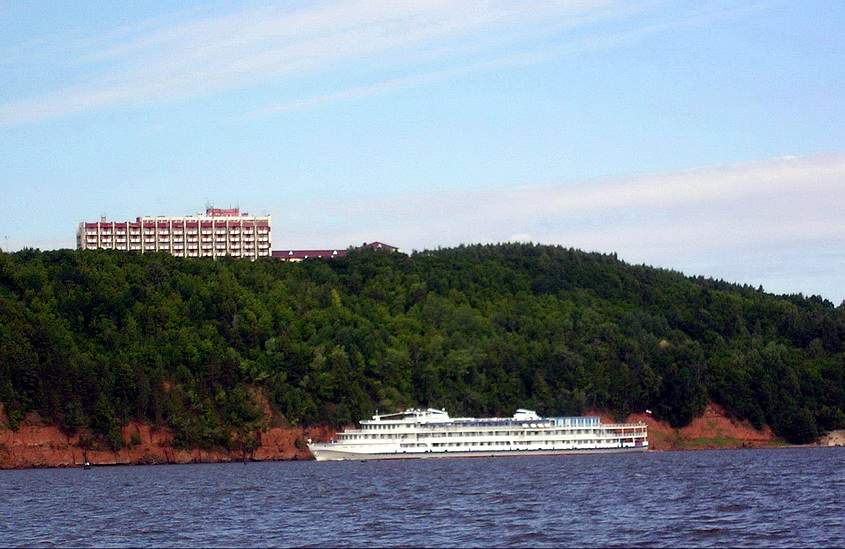 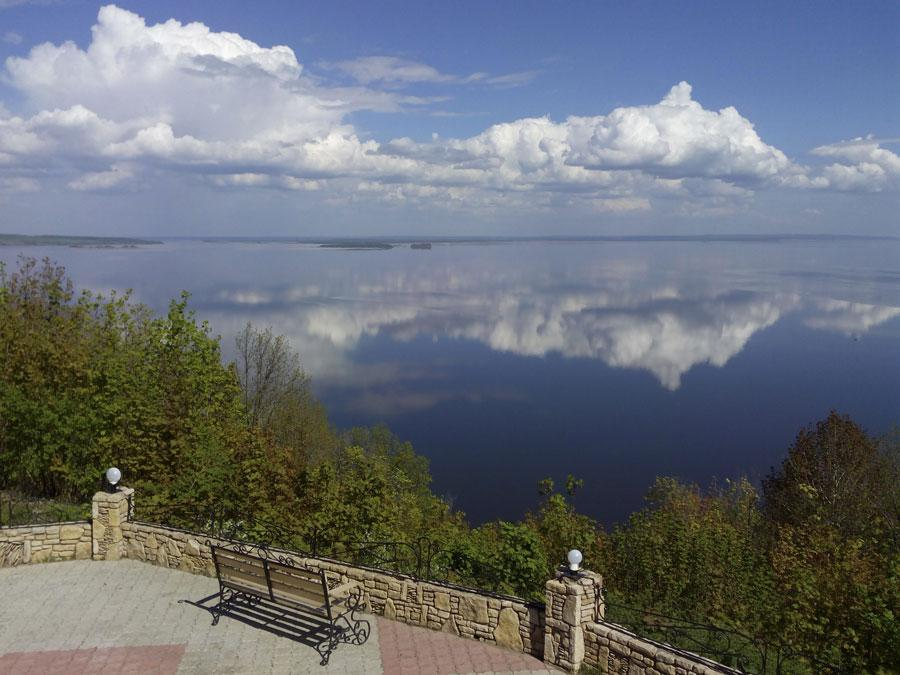 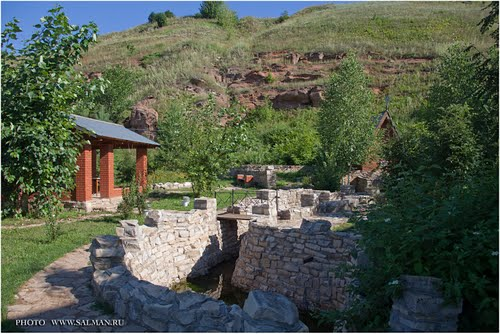 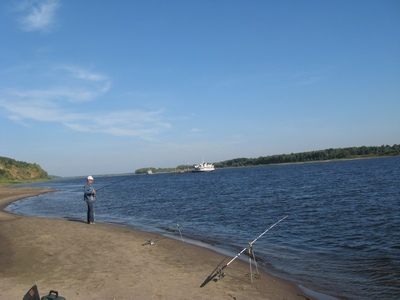 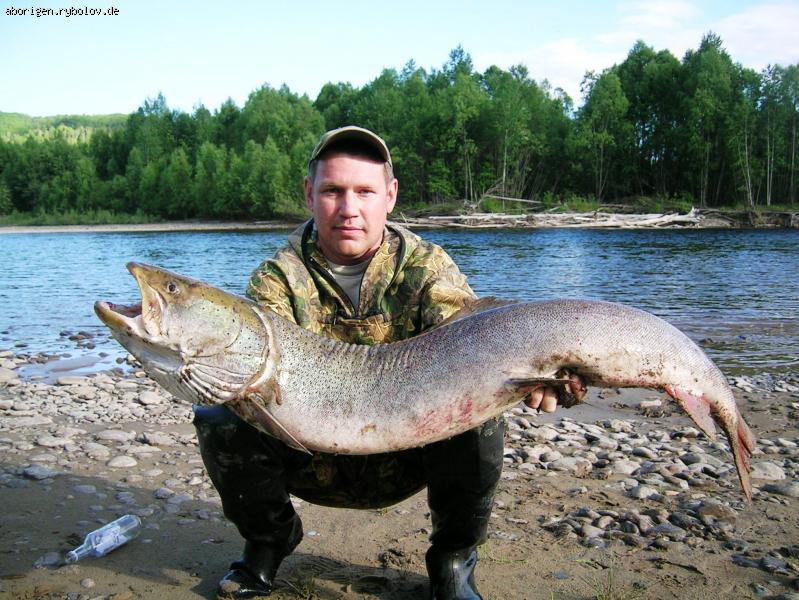 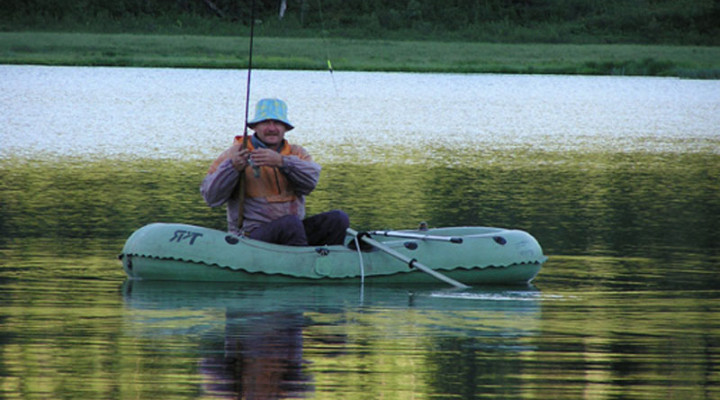 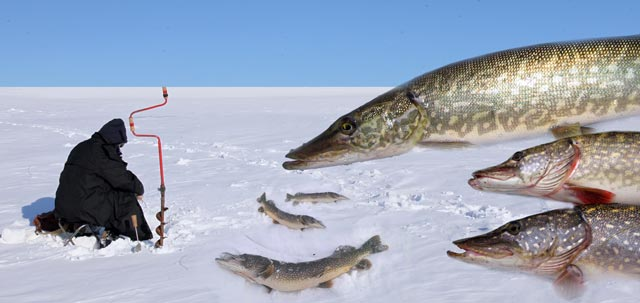 Вот такие рыбы здесь водятся!
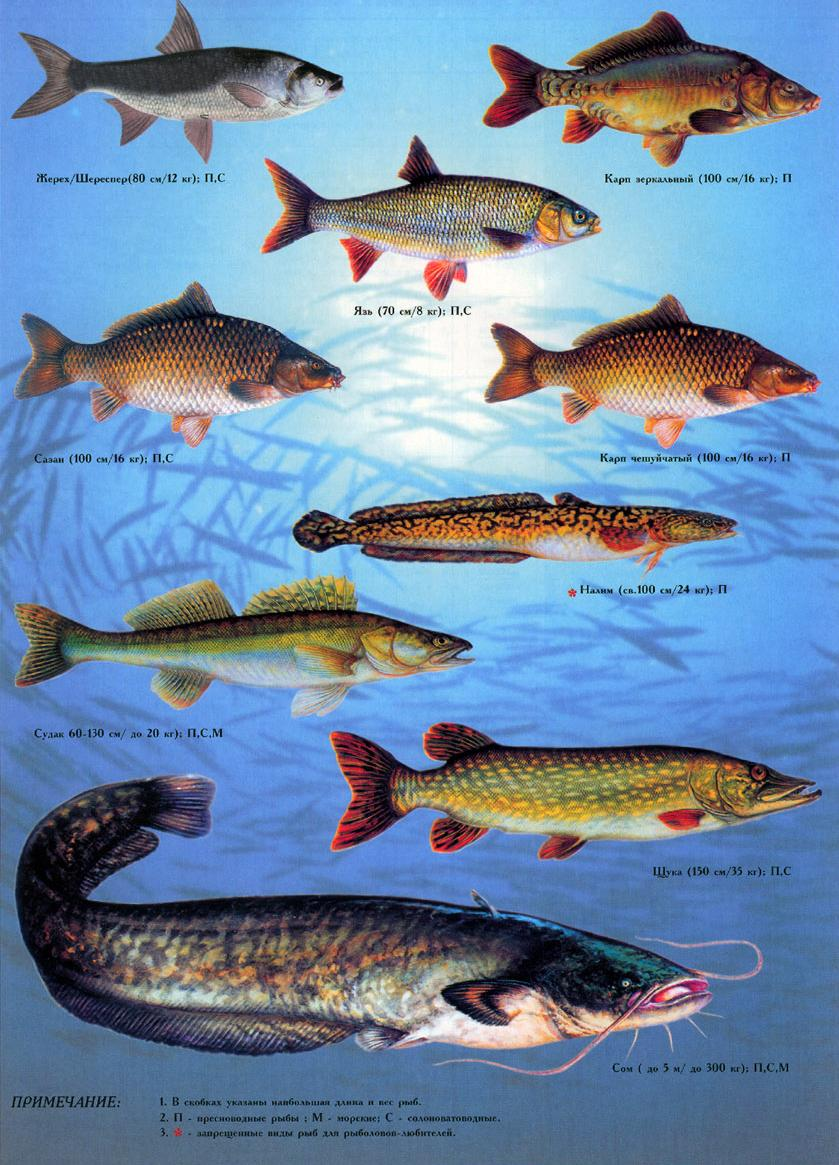 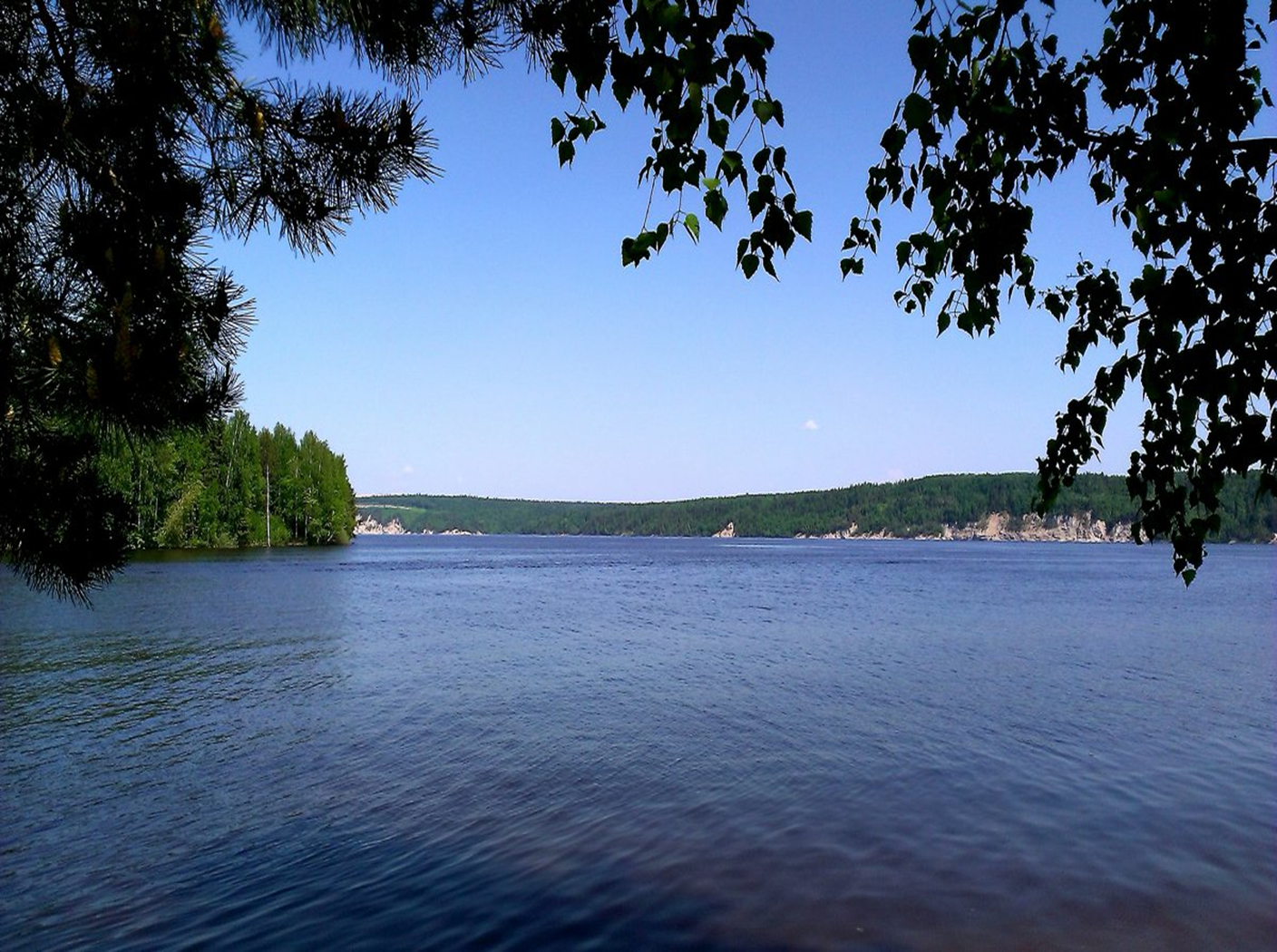 Спасибо за внимание!